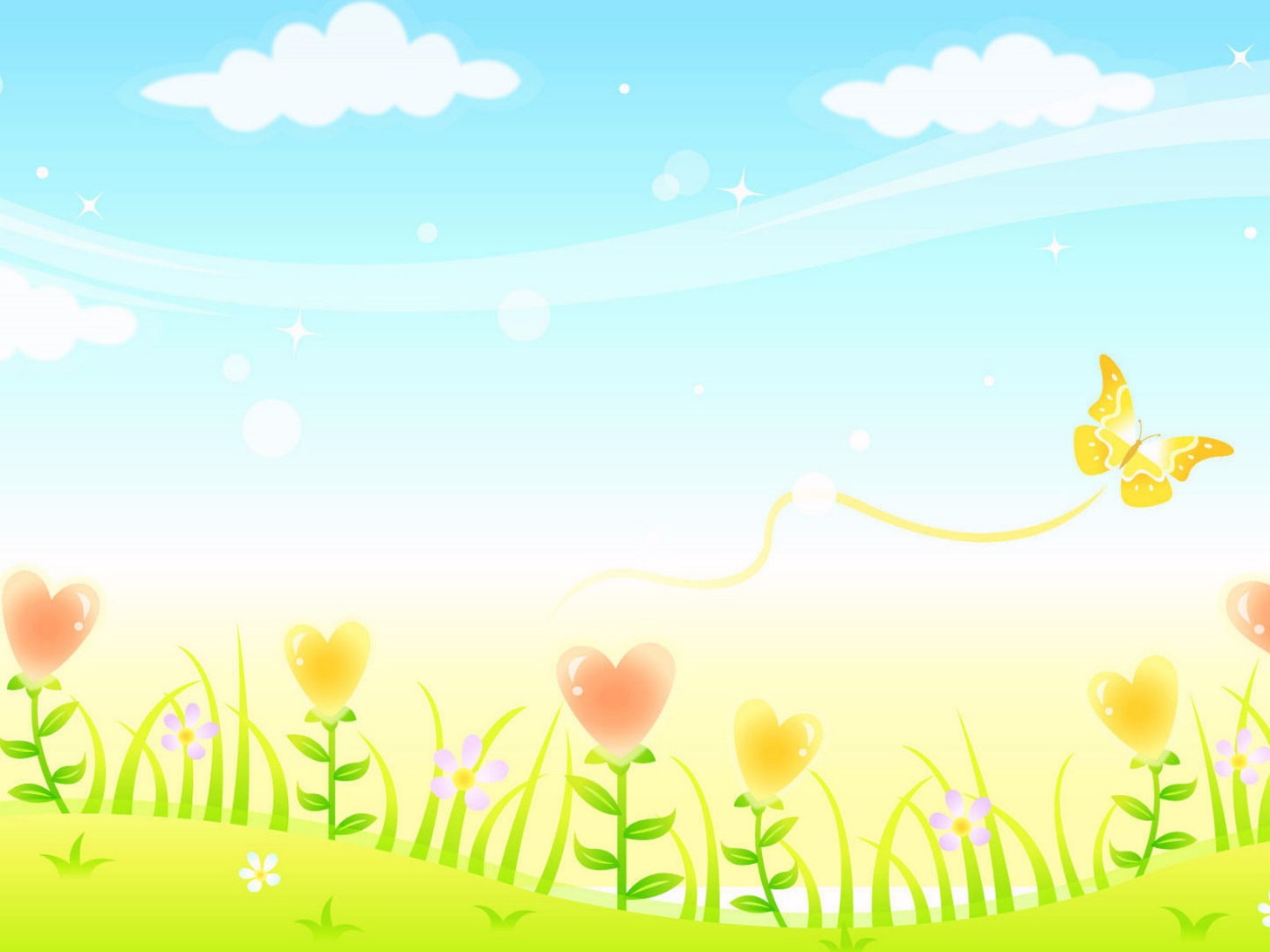 PHÒNG GIÁO DỤC VÀ ĐÀO TẠO QUẬN LONG BIÊN
TRƯỜNG MẦM NON THẠCH CẦU
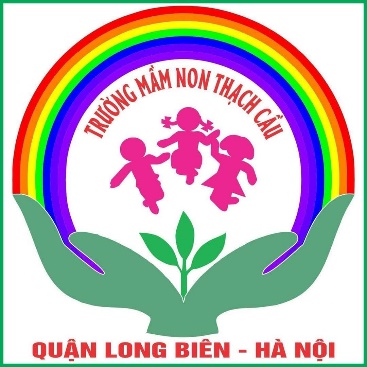 Giáo án lĩnh vực Phát triển nhận thức
Chủ điểm : Bản thân 
Đề tài : Bé lớn lên như thế nào 
Lứa tuổi : MGL (5 – 6 Tuổi )
Năm học : 2020 - 2021
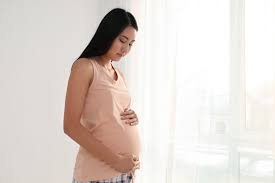 Đang trong bụng mẹ
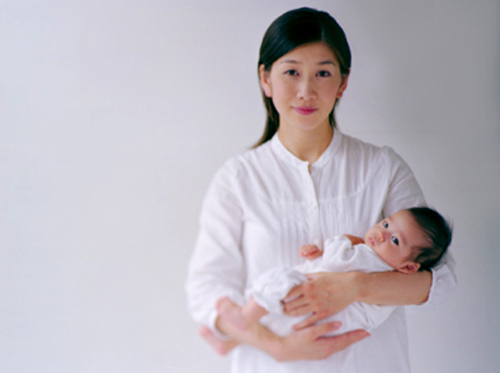 Khi chào đời
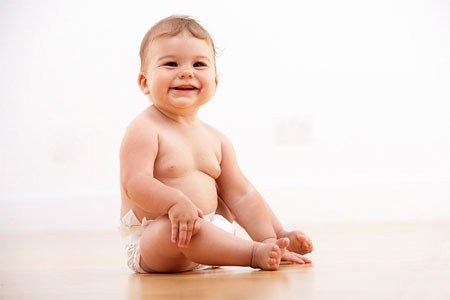 Bé biết ngồi
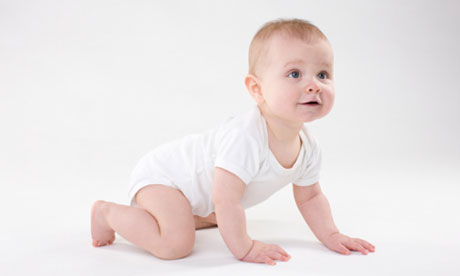 Bé biết bò
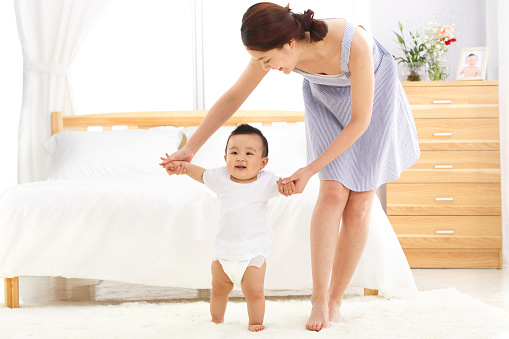 Bé Tập biết đi
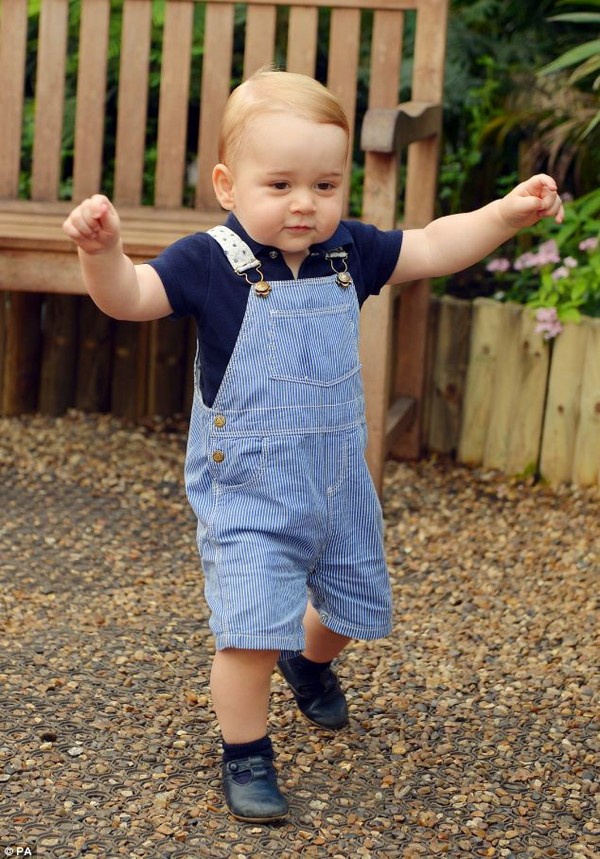 Bé biết biết đi
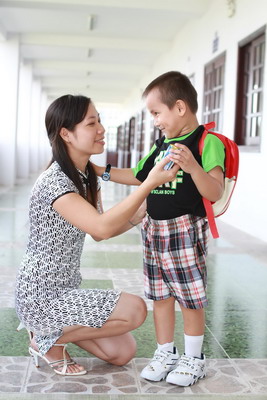 Thiếu nhi